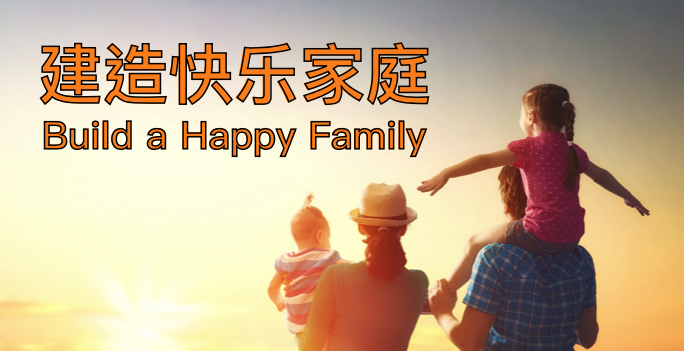 房正豪牧師
Rev. Steven Fang
腓 立 比 書 Philippians 4:4
4 你 们 要 靠 主 常 常 喜 乐 。 
我 再 说 ， 你 们 要 喜 乐 。
4 Keep on rejoicing in the Lord at all times. I will say it again: Keep on rejoicing!
創 世 記 Genesis 2:19
18 耶 和 华 神 说 ： 那 人 独 居 不 好 ， 我 要 为 他 造 一 个 配 偶 帮 助 他 。
18 Later, the Lord God said, “It is not good for the man to be alone. I will make the woman to be an authority corresponding to him.”
傳 道 書 Ecclesiastes 9:9
9 在 你 一 生 虚 空 的 年 日 ， 就 是 神 赐 你 在 日 光 之 下 虚 空 的 年 日 ， 当 同 你 所 爱 的 妻 ， 快 活 度 日 ， 因 为 那 是 你 生 前 在 日 光 之 下 劳 碌 的 事 上 所 得 的 分 。
9 Find joy in living with your wife whom you love every day of your pointless life that God gave you on earth, because this is your life assignment and your work to do on earth.
当同你们所爱的妻子快活度日！
Enjoy Life with your Wife,
 whom You love!
1.金钱观	Concept of Money

2.教育观	Concept of Education

3.人生观	Concept of Life
金钱观：
先奉献给主，夫妻彼此商量收支平衡。
 Concept of Money: 
Make your offering to the Lord first, then discuss expenditure with your spouse.
分享有趣幽默小品	
Share anecdotes among yourselves
我们的信仰是一个爱的关系！
Our faith is built around love!
所以关系重于一切。
Therefore relationship is priority.
2. 教育观：
多祷告多引导，却不强求儿女。
Concept of Education: 
With supplication & guidance, 
not imposition.
父母要聆听孩子的心声，
Parents must listen to your children,大家彼此在宽恕中成长。
That you may grow through mutual forgiveness.
尊重孩子的选择，
Respect your children’s decision,
希望孩子过得开心。
That they may be happy.
3. 人生观：幸福生活三件事情
Concept of Life:
 3 things about a blessed life
1.白天有说有笑。	A day filled with joy.
2.晚上睡个好觉。A night of restful slumber.
3.生活无忧无虑。A life free of worries.
正能量：
给人希望给人方向，给人基督与信仰。
Positive attitude: 
A promise of hope & direction, 
a gift of Christ & faith.
加 拉 太 書 Galatians 5:22-25
22 圣 灵 所 结 的 果 子 ， 就 是 仁 爱 、 喜 乐 、 和 平 、 忍 耐 、 恩 慈 、 良 善 、 信 实 、
23 温 柔 、 节 制 。 这 样 的 事 没 有 律 法 禁 止 。
22 But the fruit of the Spirit is love, joy, peace, patience, kindness, goodness, faithfulness, 
23 gentleness, and self-control. There is no law against such things.
加 拉 太 書 Galatians 5:22-25
24 凡 属 基 督 耶 稣 的 人 ， 是 已 经 把 肉 体 连 肉 体 的 邪 情 私 欲 同 钉 在 十 字 架 上 了 。
25 我 们 若 是 靠 圣 灵 得 生 ， 就 当 靠 圣 灵 行 事 。
24 Now those who belong to the Messiah Jesus have crucified their flesh with its passions and desires. 
25 Since we live by the Spirit, by the Spirit let us also be guided.
每周练习一种果子，
Work on one Fruit of the Spirit per week,

周而复始就会进步。	
Over and over, results will follow.
如何建造快乐家庭？	
How to build a Joyful Family?
1.夫妻先要经营喜乐气氛。
Maintain a joyful spirit.
2. 建立正确的金钱观。	
Establish a right concept of money.
3. 合乎健康的教育观。	
Build a healthy concept of education.
4. 遵照圣经的人生观。
Model a concept of life on biblical teachings.